MIŠIĆNA SILA
Osnovna sila pokreta
Gravitacija ponekad
Linija dejstva  ,ugao i  tačka dejstva mišićne sile 
Mehanička osovina segmenta
Veličina dejstva mišićne sile zavisi od poprečnog preseka mišića
Metod razlaganja mišićne sile
Metod razlaganja mišićne sile
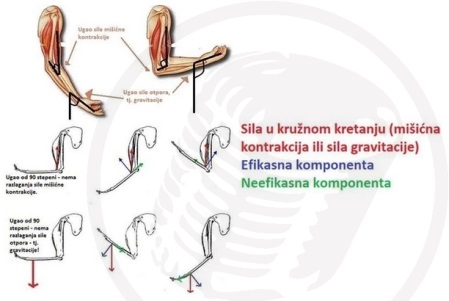 Sastavni  delovi mišićne sile:
 radni(rotatorni) deo  prop.sinusu ugla
 neradni(stabilizacioni) deo prop. Cosin ugla
Uticaj ugla vučenja na komponente
    ugao  od 0-90 st R  neefikasna komponenta sabija zglob
     90 st maksimalni učinak najefikasniji
    ugao veći od 90 st S neefikasna komponenta rasteže zglob
Efikasna komponenta –snaga x sinus ugla
Neefikasna komponenta-snaga x cosinus ugla
Dodatna stabilizacija zgloba:ligamenti,veze,okolni mišići,antagonisti položaj segmenta
Krak sile  i krak tereta kod propoja na 90 st
Pravi krak sile i tereta ako ugao nije 90 st
Obrtni momenat sile i    tereta
Uloga anatomskih makara u uvećanju pravog kraka sile vučenja (qvadriceps femoris)
Snaga mišićne kontrakcije
Maksimalna-nevoljna ,u stresu
Submaksimalna-voljna
Apsolutna snaga m. kontrakcije zavisi od:
  broja  aktivnih motornih jedinica(zakon)
  stepena  izduženosti mišića-elastičnost 
  stepena zagrejanosti mišića  vežbe ,termoth
  stepena  zamorenosti mišića
Efikasnost miš.kontrakcije
Odnos između apsolutne snage i sile otpora
Efikasnost –sposobnost mišića da sašto manje snage i za kraće vreme ostvari željeni učinak
Zavisi od:
     snage,vrste čoluge,kraka poluge,ugla                                          dejstva,sile gravitacije(mase),krak i ugao dejstva otpora,sile elastičnosti,
Relativna snaga mišićne kontrakcije
Maksimalna snaga
Submaksimalna snaga
Minimalna snaga

Obrtni moment sile
-sila X krak sile
Faktori se menjaju u toku izvođenja pokreta
Kombinovano dejstvo sile
Pokret je rezultat dejstva više sila:
   mišić,gravitacija,dodatno opterećenje,ptportrenje,antagonisti,trakcija
U pokretu učestvuje više mišića
Ako sile deluju po istoj liniji sabiraju se ili oduzimaju  zavisno od smera dejstva
Ako  miš.sile deluju pod različitim uglovima  rezultanta sila  zavisi od njihove veličine i ugla dejstva na osnovu paralelograma.
Uloga gravitacije
Gravitacija-sila kojom se tela privlače u prostoru 
Proporcionalna masi i kvadratu rastojanja
  
                           m1 X m2   
             Fg=G X  __________
                                  r2
Može se predstaviti vektorski
Vertikalnom pomeranju se suprotstavlja oslonac
Stabilna,labilna i indiferentna ravnoteža
Rotacioni efekt gravitacije_primer abdukcija  noge u kuku
Moment gravitacije
Menja se u toku izviđenja pokreta iako težina segmenta ostaje ista(odvođenje ruke sa opruženim isavijenim laktom).
Funkcionalna podela mišića
1.Agonisti
2.Stabilizatori
3.Sinergisti
4.Antagonisti-relaksacija i zaustavljanje
5.Neutralizatori
Kinetički lanci
Kosti se zglobljavaju  i grade dvojac a više dvojaca kinetički lanac
OTVORENI KINETIČKI LANAC
     segmen učvršćen na jednom kraju a poslednji zglob slobodan
ZATVORENI KINETIČKI LANAC
      krajnji segmenti učvršćeni  na oba kraja,nema nezavisnih pokreta u zglobovima
MONO I POLIARTIKULARNI MIŠIĆI
MONOartikularni mišići-prelaze i deluju preko jednog zgloba
POLIartikularni mišići-prelaze preko dva ili više zglobova  
   Pridruženi pokret- kod poliartikularnih mišića (primer fleksije kuka)
   Pasivni mišićni nedostatak
   Aktivni mišićni nedostatak